Ágazati koncepció a digitális konstrukciók tekintetében
Singer Péterosztályvezető
Magyarország Digitális Oktatási StratégiájaKöznevelés
2
Digitális Oktatási Stratégia – Köznevelés
Digitális kompetenciák
Az élet minden területén szükséges
A munka világában
Az oktatásban, nevelésben (a köznevelés, a szakképzés, a felsőoktatás és a felnőttoktatás minden területén)

A köznevelésben általában megállapítható:
A pedagógusok sem rendelkeznek a digitális kompetenciákkal
Nincs módszertani eszközkészletük a tanulók fejlesztésére
Nem áll rendelkezésre a megfelelő infrastruktúra
3
[Speaker Notes: Az internetről és a digitális fejlesztésekről szóló nemzeti konzultáció (InternetKon) eredményei alapján a Kormány által végrehajtandó Digitális Jólét Programról szóló 2012/2015. (XII. 29.) Korm. határozata alapján Magyarország Kormánya 2016. október 13-án az 1536/2016. (X. 13.) Korm. határozatot hozta a köznevelési, a szakképzési, a felsőoktatási és a felnőttképzési rendszer digitális átalakításáról és Magyarország Digitális Oktatási Stratégiájáról (a továbbiakban: DOS).
A DOS bemutatja az elvégzett helyzetelemzést, a területhez kapcsolódó jövőképet, stratégiai célokat és a célok eléréséhez használt eszközrendszert a köznevelési, a szakképzési, a felsőoktatási és a felnőttképzési rendszer digitális átalakításával kapcsolatosan.
Az előadás célja a köznevelési rendszer digitális átállását támogató programok rövid ismertetése, az azokkal összefüggő ágazati koncepciók, elvárások bemutatása.

A digitális kompetenciák olyan kulcskompetenciák, amelyekre mindenkinek az élet minden területén szüksége van, de különösen az oktatásban és a munka világában. A gyermekek és a tanulók digitális kompetenciáinak fejlesztése a köznevelés kiemelt feladata.
Elmondható, hogy a hazai köznevelés jelenleg nincs készen arra, hogy ezt az elvárást teljesítse:
a pedagógusok egy része sem rendelkezik azokkal az ismeretekkel, amelyeket a köznevelésből kikerülőktől elvárunk, de 
azokkal a készségekkel pedig főleg nem, amelyekkel ezeket az ismereteket a tanulóknak átadhatják;
a köznevelési intézmények nagy részén nincs megfelelő infrastruktúra: korszerű számítógép, elég nagy sebességű internetkapcsolat.

A digitális szövegértés fejlesztése egy nem eléggé hangsúlyos területe az iskolai tudásátadásnak. A pedagógusok kevéssé használják az IKT-eszközöket, a modern technológiákat, nem ismerik az ezekben rejlő módszertani lehetőségeket. Az ilyen irányú tevékenységek jellemzően szórványosan fordulnak elő, központi támogatottság nélkül.

A tartalmi-tantervi szabályozók tartalmazzák a digitális kompetencia fejlesztésének szükségességét, de nem állnak rendelkezésre a tanítást, tanulást segítő irányelvek, tananyagok, módszertani leírások.

Az infrastrukturális és módszertani hiányosságok okán a következő problémák azonosíthatók a közneveléssel kapcsolatban:
nem a valós munkaerőpiaci igényekre készít fel;
kevésbé képes lekötni a tanulók figyelmét;
nem biztosít a tanulási folyamatba ágyazott visszajelzési lehetőségeket;
nem képes naprakészen követni a tudományos eredményeket;
manuális adminisztrációs terhet ró a pedagógusokra és az adminisztrációs személyzetre.

A helyzetelemzés során a következő szempontok szerint végeztek vizsgálatokat:
Infrastruktúra
pedagógusok digitális felkészültsége;
digitális tartalmak a tanítási, tanulási folyamatban.]
DOS – Köznevelés
Az intézményi infrastrukturális és módszertani hiányosságok okán azonosított problémák a közneveléssel kapcsolatban:
nem a valós munkaerő-piaci igényekre készít fel
kevésbé képes lekötni a tanulók figyelmét
nem biztosít a tanulási folyamatba ágyazott visszajelzési lehetőségeket
nem képes naprakészen követni a tudományos eredményeket
manuális adminisztrációs terhet ró a pedagógusokra és az adminisztrációs személyzetre

Helyzetelemzés szempontjai:
infrastruktúra
pedagógusok digitális felkészültsége
digitális tartalmak a tanítási, tanulási folyamatban
4
DOS – Köznevelés - Infrastruktúra
Az IKT-eszközök oktatási felhasználásával kapcsolatos elvárások
használatuk az oktatás teljes területén jelenjen meg
használatuk készségszinten épüljön be a tanítás, tanulás folyamatába
a tananyag tartalma és hozzáférhetősége legyen rugalmasabb, nyitott tanulási környezetben történjék az oktatás
az iskola alakítsa ki és fejlessze az egész életen át tartó tanuláshoz szükséges alapkészségeket, és készítsen fel az új tanulási formák és eszközök használatára
5
DOS – Köznevelés – Pedagógusok
A pedagógusok digitális felkészültsége
A pedagógusok kevesebb mint egyötöde használ IKT-eszköz támogatást a tanórák legalább egynegyedében.
Nincs elvárás a pályára lépők digitális pedagógiai módszertani tudásával és információs műveltségével szemben.
Nincs/kevés az eszköz a pedagógusok ösztönzésére.
6
DOS – Köznevelés – Tartalomfejlesztés
Szükség van központi tartalomszolgáltatásra és 
	-fejlesztésre
Nemzeti Köznevelési Portál (Okosportál)
Sulinet Digitális Tudásbázis
Tankönyvtár
7
DOS – Köznevelés – Célok
A tanulók a megfelelő digitális kompetenciával és médiatudatossággal rendelkezzenek, és legyenek képesek ezek fejlesztésére
A tanítás és tanulás folyamata digitális eszközökkel támogatott legyen 
Digitális adminisztrációs rendszeren keresztül az oktatásirányítás döntései valós idejű tényadatokra épüljenek
Átfogó cél:A köznevelés mindenki számára biztosítsa a társadalom és a munkaerőpiac által elvárt digitális kompetenciák megalapozását és fejlesztését, különös tekintettel a szakképzés, a felsőoktatás és az egész életen át tartó tanulás igényeire, illetve az eredményesség, a méltányosság és a hatékonyság szempontjaira.
8
DOS – Köznevelés – Eszközrendszer
a digitális kompetencia mérését támogató kimeneti követelményrendszer kialakítása
a digitális kompetencia fejlesztését támogató tananyagok és környezet fejlesztése
a pedagógusok digitális pedagógiai módszertani gyakorlatának fejlesztése
a digitális infrastruktúra fejlesztése
digitális központi támogató szolgáltatások kialakítása
9
A digitális kompetencia fejlesztését elősegítő, támogató fejlesztésekről
10
Emberi Erőforrás Fejlesztési Operatív Program				(EFOP)
Fő célja a fenntartható, magas hozzáadott értékű termelésre és a foglalkoztatás bővítésére épülő gazdasági növekedés, továbbá az ezt megalapozó társadalmi összetartozás biztosítása. 
A gazdasági növekedés eléréséhez nem elegendőek a klasszikus gazdaságfejlesztési eszközök. Erősen befolyásolja az adott ország vagy régió rendelkezésére álló strukturális tényezők. Magyarország komoly elmaradással küzd a hosszabb távon ható strukturális tényezők terén. 
A legnagyobb elmaradás az általános infrastruktúrában, a humán tőkében és az innovációs környezetben mutatható ki. (ebben a sorrendben)
11
Az EFOP oktatásfejlesztési céljai
Az EFOP oktatásfejlesztési céljai
A köznevelési fejlesztések várható eredményei
180 Mrd Ft európai uniós fejlesztési forrás biztosított az állami fenntartású köznevelési intézmények fejlesztésére 2020-ig;
közel 50 Mrd Ft-ot fordít az ágazat az iskolák informatikai fejlesztésére és digitális kompetencia fejlesztésre; 
Több mint 200 000 gyermekhez jutnak el közvetlenül a fejlesztések.
Közel 90 000 pedagógus részesül módszertani, kompetencia fejlesztő, a mindennapi tanítási gyakorlatot segítő képzésben a programokon keresztül.
Várhatóan 2 000 köznevelési intézmény pedagógiai programja újul meg.
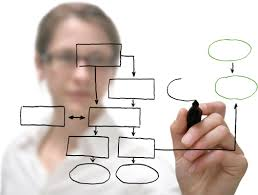 EFOP-3.1.2  A pedagógusok módszertani felkészítése a végzettség nélküli iskolaelhagyás megelőzése érdekében
A program elindulása: 2016. szeptember
Keretösszeg: 9,86 Mrd Ft (6,90+2,96)
Eljárásrend: kiemelt projekt
Kedvezményezett:  Eszterházy Károly Egyetem (konzorciumvezető),
	Oktatási Hivatal, Pécsi Tudományegyetem, Eötvös Loránd Tudományegyetem, Szegedi Tudományegyetem, Debreceni Egyetem, Nyíregyházi Egyetem, Miskolci Egyetem 


A projekt célja:
 a pedagógusok képzése és felkészítése a végzettség nélküli iskolaelhagyás hatékony kezelése és megelőzése érdekében alkalmazható módszertani ismeretek elsajátítása vonatkozásában.
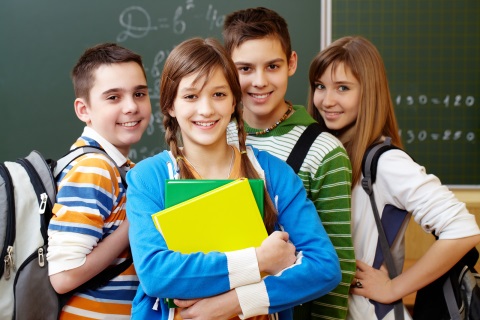 [Speaker Notes: Célja: A pedagógusok módszertani felkészítése a végzettség nélküli iskolaelhagyás hatékony kezelése és megelőzése érdekében - KOALA]
EFOP-3.2.2-VEKOP-15  A köznevelés tartalmi szabályozóinak és pedagógiai módszertani eszköztárának fejlesztése
A program elindulása: 2016. szeptember
Keretösszeg:  2 Mrd Ft (1,40+0,60) 
Eljárásrend: kiemelt projekt
Kedvezményezett:   
Eszterházy Károly Egyetem 
A projekt célja:
 a köznevelés tartalmi szabályozóinak megfelelő tankönyvek, taneszközök fejlesztésének folytatása és a hiányos ellátottságú műveltségterületek, tantárgyak, évfolyamok esetében tankönyvek fejlesztése, valamint digitális tartalomfejlesztés megvalósítása, és a Nemzeti Köznevelési Portál tartalmi fejlesztése.
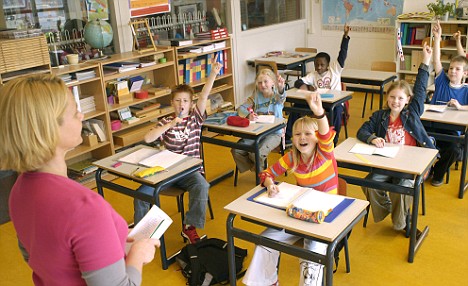 [Speaker Notes: Cél: az iskolák társadalmi, gazdasági és munkaerő-piaci elvárásokhoz való alkalmazkodásának segítése, a képzési színvonal minőségének javítása. A tartalmi szabályozók felülvizsgálata, megújítása, a jelenlegi országos pedagógiai mérési rendszer, 2012-ben elindult kísérleti tankönyvfejlesztés befejezése a 2016/2017. tanévben a 4., 8. és 12. évfolyamok tankönyveinek a kipróbálási folyamatával, majd a tankönyvek kijavításával; digitális tartalomfejlesztés, valamint az új Nat szerinti taneszköz és tartalomfejlesztés valósul meg.]
EFOP-3.2.4 Digitális kompetencia fejlesztése
A program elindulása: 2016. december
Keretösszeg: 45,35 Mrd Ft
Eljárásrend: kiemelt projekt
Kedvezményezett: Klebelsberg Központ 
                               (konzorciumvezető)
		  Kormányzati Informatikai Fejlesztési Ügynökség
A projekt céljai: 
a köznevelési intézmények – részletes helyzetfelmérésen alapuló – informatikai fejlesztése, eszközellátottságának javítása.
A digitális kompetenciák fejlesztése, különösen a matematikai, természettudományos, informatikai és műszaki pályákra való felkészüléshez szükséges keretek biztosítása érdekében.
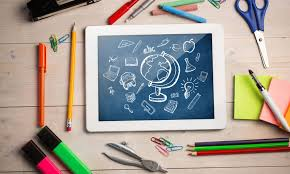 [Speaker Notes: Cél: a korszerű informatikai infrastruktúra biztosítása a pedagógiai célok elérése érdekében, az IKT eszközhasználat mértékének növelése a tanórákon, a pedagógusok és tanulók IKT kompetencia fejlesztése, Cél az intézmények internet ellátottságának biztosításán túlmenően az intézmények belső internet hálózati rendszerének fejlesztése, wifi lefedettség biztosítása az intézményekben, osztálytermekben, szaktantermekben.
pilot programok keretében hazai és nemzetközi jó gyakorlatok elterjesztése történik meg piaci szereplők együttműködésével pl. programozható robotokat, 3D nyomtatót kapnak az iskolák.]
EFOP-3.2.3 Digitális környezet a köznevelésben
A program elindulása: 2017. március
Keretösszeg:  6,36 Mrd Ft                                              
Eljárásrend: standard projekt
Kedvezményezett: állami és nem állami intézményfenntartók
A projekt célja:
hogy olyan, a digitális pedagógiai módszertani csomagokra épülő pilotprogramokat valósítson meg, amelyek elterjeszthetőek a teljes köznevelési rendszerben a pedagógusok digitális felkészültségének, módszertani kultúrájának növelése, a mindennapi pedagógiai munka során az IKT-használat erősítése és elsősorban a digitális és egyéb kulcskompetenciák hatékonyabb fejlesztése érdekében.
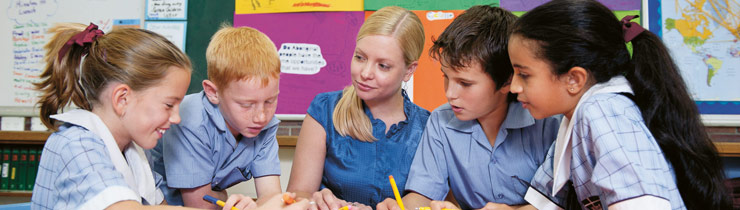 18
EFOP 3.2.3 – Digitális környezet a köznevelésben
Fenntartók pályáznak 3 vagy 4 bevont intézménnyel

A pilotprogramok területei:
matematikai kompetencia fejlesztése
szövegértés fejlesztése
természettudományos megismerés fejlesztése
problémamegoldó gondolkodás fejlesztése
kreativitás fejlesztése
19
EFOP 3.2.3 – Digitális környezet a köznevelésben
A megvalósítás fejlesztési feladatai:

Pedagógus továbbképzések
Digitális kompetencia fejlesztése
Digitálistartalom-fejlesztés
Szakmai napok, workshopok
Online tanári közösségek
IKT- és digitális pedagógiai taneszközök beszerzése
Tantermek felkészítése a digitális pedagógiára
20
Köszönöm a figyelmet!